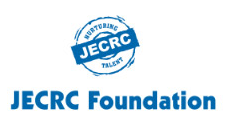 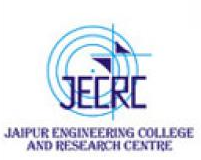 JAIPUR ENGINEERING COLLEGE AND RESEARCH CENTRE
Year & Sem –  IV & VII
Subject –   Environmental Engineering and Disaster Management 
Chapter - 2
Presented by –   Prof. Omprakash Netula
Prof. Omprakash Netula , Department of Civil Engineering,  JECRC, JAIPUR
1
1
VISSION AND MISSION OF INSTITUTE
Vision
To become a renowned center of outcome based learning, and work towards academic, professional, cultural and social enrichment of the lives of individuals and communities.
  
Mission
M-1: Focus on evaluation of learning outcomes and motivate students to inculcate research Aptitude by project based learning. 
M-2: Identify, based on informed perception of Indian, Regional and global needs, areas of focus and provide platform to gain knowledge and solutions. 
M-3: Offer opportunities for interaction between academia and industry. 
M-4: Develop human potential to its fullest extent so that intellectually capable and imaginatively gifted leaders can emerge in a range of professions.
2
Dr. Omprakash Netula (HOD & Professor, Department of Civil Engineering)
1
VISSION AND MISSION OF DEPARTMENT
VISION
To become a role model in the field of Civil Engineering for the sustainable development of the society.
                 
 
 
MISSION
To provide outcome base education.
 
To create a learning environment conducive for achieving academic excellence.
 
To prepare civil engineers for the society with high ethical values.
3
Dr. Omprakash Netula (HOD & Professor, Department of Civil Engineering)
1
CONTENTS  

1. Sources of water supply
2. Intake and transportation of water
NAME OF FACULTY (POST, DEPTT.) , JECRC, JAIPUR
4
1
Sources of water supply
Why Treat Water?

Society realized long ago that human health and the welfare of the general population are improved if public water supplies are treated prior to use.

Nearly all structures require a water supply.

Appropriate flow rate, pressure, and water quality are necessary for effective use.
NAME OF FACULTY (POST, DEPTT.) , JECRC, JAIPUR
5
1
Sources of water supply
Why Treat Water?

Society realized long ago that human health and the welfare of the general population are improved if public water supplies are treated prior to use.

Nearly all structures require a water supply.

Appropriate flow rate, pressure, and water quality are necessary for effective use.
NAME OF FACULTY (POST, DEPTT.) , JECRC, JAIPUR
6
1
Sources of water supply

Sources from which water is available for water supply schemes can conveniently be classified into the following two categories according to their proximity to the ground surface, viz., surface and underground source


Surface waters

In this type of source, the surface runoff is available for water supply schemes.  Usual forms of surface sources are as follows:
Lakes and streams
Ponds
Rivers
Storage reservoirs
NAME OF FACULTY (POST, DEPTT.) , JECRC, JAIPUR
7
1
Lakes and streams
A natural lake represents a large body of water within land with impervious bed.  Hence, it may be used as source of water supply scheme for nearby localities.  The quantity of runoff that goes to the lake should be accurately determined and it should be seen that it is at least equal to the expected demand of locality.  Similar is the case with streams which are formed by the surface runoff. It is found that the flow of water in streams is quite ample in rainy season.  But it becomes less and less in hot season and sometimes the stream may even become absolutely dry.

The catchment area of lakes and streams is very small and hence, the quantity of water available from them is also very low.  Hence, lakes and streams are not considered as principal sources of water supply schemes for the large cities.  But they can be adopted as sources of water supply schemes for hilly areas and small towns.
The water which is available from lakes and streams is generally free from undesirable impurities and can therefore be safely used for drinking purposes.
Ponds
A pond is a man-made body of standing water smaller than a lake.  Thus ponds are formed due to excessive digging of ground for the construction of roads, houses, etc and they are filled up with water in rainy season.  The quantity of water in pond is very small and it contains many impurities.

A pond cannot be adopted as a source of water supply and its water can only be used for washing of clothes or animals only.
NAME OF FACULTY (POST, DEPTT.) , JECRC, JAIPUR
8
1
Rivers
Since the dawn of civilization, the ancient man settled on the banks of river, drank river water and ate fish caught from river water and sailed down rivers to find out unknown lands. 
Large rivers constitute the principal source of water supply schemes for many cities.  Some rivers are perennial while others are non-perennial.  The former rivers are snowfed and hence, water flows in such rivers for all the seasons.  The latter type of rivers dries in summer either wholly or partly and in monsoon, heavy flood visits them.  For such types of rivers, it is desirable to store the excess water of flood in monsoons by constructing dams across such rivers.  This stored water may then be used in summer.
In order to ascertain the quantity of water available from the river, the discharges at various periods of the year are taken and recorded.  The observations over a number of years serve as a good guide for estimating the quantity of water available from the river in any particular period of the year.

The chief use points to be considered in investigating a river supply of water are as follows:

Adequacy of storage of purified water so as not to disturb the distribution system during periods of fold when the river water is turbid
Efficiency of the subsequent stages of purification system adopted General nature of river, the rate of flow and the distance between the sources of pollution and the intake of the water and Relative proportions of the polluting matter and the flow of river when at its minimum.
NAME OF FACULTY (POST, DEPTT.) , JECRC, JAIPUR
9
1
Storage reservoirs
An artificial lake formed by the construction of dam across a valley is termed as a storage reservoir.  It essentially consists of the following three parts

A dam to hold water
A spillway to allow the excess water to flow and
A gate chamber containing necessary valves for regulating the flow of water
At present, this is rather the chief source of water supply schemes for very big cities.  The multi purpose reservoirs also make provisions for other uses in addition to water supply such as irrigation and power generation.
Underground sources

In this type of source, the water that has percolated into the ground is brought on the surface.  The difference between the terms infiltration and percolation should be noted.  The entrance of rain water or melted snow into the ground is referred to as infiltration.  The movement of water after entrance is called percolation.

It is observed that the surface of earth consists of alternate courses of pervious and impervious strata.  The pervious layers are those through which water can easily pass while it is not possible for water to go through an impervious layer.
NAME OF FACULTY (POST, DEPTT.) , JECRC, JAIPUR
10
1
Forms of underground sources


Following are the four forms in which underground sources are found
Infiltration galleries
Infiltration wells
Springs
Wells
Wells
A well is defined as an artificial hole or pit made in the ground for the purpose of tapping water.  The holes made for tapping oil are also known as wells.  But in the general sense, a well indicates a source of water.  In India, the chief source of water supply for most of its population is wells and it is estimated that 75 to 85% of Indian population has to depend on wells for its water supply.
The three factors which form the basis of theory of wells are as follows:
Geological conditions of earth’s surface,
Porosity of various layers and
Quantity of water which is absorbed and stored in different layers.
NAME OF FACULTY (POST, DEPTT.) , JECRC, JAIPUR
11
1
Intakes for water supply

Intakes are the structures used for admitting water from the surface sources (i.e., river, reservoir or lake) and conveying it further to the treatment plant.  Generally, an intake is a masonry or concrete structure with an aim of providing relatively clean water, free from pollution, sand and objectionable floating material.  Its main purpose is to provide calm and still water conditions, so that comparatively purer water may be collected from the source.  If intake well has to withstand the effects of severe forces which may be due to striking of high water currents, it may be made from reinforced cement concrete.


Site for location of intake

While selecting a site for location of intakes, the following points should be taken into account:
Intake work should provide purer water so that its treatment may be less exhaustive
Heavy water currents should not strike the intake directly
Intake should be located at such a situation where sufficient quantity of water remains available under all the circumstances
Site should be well connected by good type or roads
Site should be such that intake should be in a position to provide more water, if requied to do so. 
Site should not be located in navigation channels, the reason being water in such channels are generally polluted.
During floods, the intake should not be submerged by the flooding waters.
As far as possible, the site should be located on the upstream side of the town / city.
The intake should be so located that good foundation conditions are prevalent and the possibility of scouring is minimal.
NAME OF FACULTY (POST, DEPTT.) , JECRC, JAIPUR
12
1
Design of intake
An intake should be designed keeping in mind the following considerations:
Intake should be sufficiently heavy so that it may not start floating due to upthrust of water.
All the forces which are expected to work on intake should be carefully analysed and intake should be designed to withstand all these forces.
The foundation of the intake should be taken sufficiently deep to avoid overturning.
Strainers in the form of wire mesh should be provided on all the intake inlets to avoid entry of large floating objects.
Intake should be of such size and so located that sufficient quantity of water can be obtained from the intake in all circumstances
Types of intakes
Submerged intake
Submerged intake is the one which is constructed entirely under water.  Such an intake is commonly used to obtain supply from a lake.  An exposed intake is in the form of a well or tower constructed near the bank of a river, or in some cases even away from the river banks.  Exposed intakes are more common due to ease in its operation.  A wet intake is that type of intake tower in which the water level is practically the same as the water level of the sources of supply.  Such an intake is sometimes known as jack well and is most commonly used.  In the case of dry intake, however, there is no water in the water tower.  Water enters through entry point directly into the conveying pipes.  The dry tower is simply used for the operation of valves etc.
NAME OF FACULTY (POST, DEPTT.) , JECRC, JAIPUR
13
1
River intake
A river intake is located to the upstream of the city so that pollution is minimized.  They are either located sufficiently inside the river so that demands of water are met with in all the seasons of the year, or they may be located near the river bank where a sufficient depth of water is available.  Sometimes, an approach channel is constructed and water is led to the intake tower.  If the water level in the river is low, a weir may be constructed across it to raise the water level and divert it to the intake tower.
Reservoir intake
When the flow in the river is not guaranteed throughout the year a dam is constructed across it to store water in the reservoir so formed.  The reservoir intakes are practically similar to the river intake, except that these are located near the upstream face of the dam where maximum depth of water is available.
Lake Intake
Lake intakes are similar to reservoir intakes if the depth of the water near the banks is reasonable.  If however, the depth of the water near the banks is shallow, and greater depth is available only at its centre, a submerged intake is provided.
NAME OF FACULTY (POST, DEPTT.) , JECRC, JAIPUR
14
1
Canal intake



Sometimes, the source of water supply to a small town may be an irrigation canal passing near the town.  The canal intake essentially consists of concrete or masonry intake chamber of rectangular shape, admitting water through a coarse screen.  A fine screen is provided over the bell mouth entry of the outlet pipe.  The bell mouth entry is located below the expected low water level in the canal.  Water may flow from outlet pipe under gravity if the filter house is situated at a lower elevation.  Otherwise, the outlet pipe may serve as suction pipe, and the pump house may be located on or near the canal bank.  The intake chamber is so constructed that is does not offer any appreciable resistance to normal flow in the canal.  Otherwise, the intake chamber is located inside the canal bank.  Near the location of the intake work, canal is lined.
NAME OF FACULTY (POST, DEPTT.) , JECRC, JAIPUR
15
1
Transportation of water
The term conveyance / transportation refer to taking of water from source to purification plants and from treatment plant to consumers.  Water supply system broadly involves transportation of water from the sources to the area of consumption, through free flow channels or conduits or pressure mains.  Depending on the topography of the land, conveyance may be in free flow and/or pressure conduits.   Transmission of water accounts for an appreciable part of the capital outlay and hence careful consideration fo the economics is called for before deciding on the best mode of conveyance.  Care should be taken so that there is no possibility of pollution from surrounding areas.
If the source is at higher level than the treatment plant, the water can flow under gravity, automatically.  Similarly after necessary purification of water, it has to be conveyed to the consumers.   Therefore, for conveyance of water some sort of devices or structures is required.  The arrangement may be in the form of open channels, aqueducts, tunnels or pipes.
Open channels
In any water supply systems, raw water from source to treatment plants may be carried in open channels.  Economical sections of open channels are generally trapezoidal while rectangular sections prove economical when rock cutting is involved.  The channels are to be properly lined to prevent seepage.   Also these kind of channels need to be taken along the gradient and therefore the intitial cost and maintenance cost may be high.  While open channels are not recommended for conveyance of treated water, they may be adopted for conveying raw water.  If these kind of channels are unlined, they have to be run with limited velocity of flow so that it does not effect scouring.
NAME OF FACULTY (POST, DEPTT.) , JECRC, JAIPUR
16
1
Aqueducts
The term aqueduct is usually restricted to closed conduits made up of masonry.   These can be used for conveyance of water from source to treatment plant or for distribution.  Aqueducts normaly run half to two-third full at required capacity of supply in most circumstances.  In ancient times, rectangular aqueducts were most commonly used, but these days circular or horse-shoe shaped ones are more common.  Masonry aqueducts unless reinforced with steel, are usually constructed in horse-shoe cross-section.  This cross-section has good hydraulic properties and resists earth pressure well.  It is economical and easy to build.
Tunnels
Tunnels are also like aqueducts.  Tunnels which are not under pressure are usually constructed in horse-shoe shape.  But if they convey water under pressure, circular cross-section is the best.  In pressure tunnels, the depth of cover is generally such that the weight of overlying material overcomes the bursting pressure.  Tunnels are used to convey water into the cities from outside sources.
Pipes
Pipe is a circular closed conduit used to convey water from one point to another, under gravity or under pressure.  Usually pipes follow the profile of the ground surface closely.  If pipes do not run full, they are called to flowing under gravity.  But flow under gravity is possible only if the pipe is given a definite longitudinal slope.  Pipes running full will be said to be running under pressure.  Pipes are mostly made up of materials like cast iron, wrought iron, RCC, asbestos cement, plastic, timber, etc.
NAME OF FACULTY (POST, DEPTT.) , JECRC, JAIPUR
17
1
Cast iron pipes

Cast iron pipes are used in majority of water conveyance mains because of centuries of satisfactory experience with it.  Cast iron pipe is resistant to corrosion and accordingly long lived; its life may be over 100 years. 

Advantages

Cast iron pipes are of moderate cost
Their jointing is easier
They are resistant to corrosion
They have long life

Disadvantages

They are heavier and hence uneconomical when their diameter is more than 120 cm
They cannot be used for pressures greater than 7 kg / cm2.
They are fragile
Wrought iron and galvanized iron pipes
Wrought iron pipes are manufactured by rolling flat plates of the wrought iron to the proper diameter and welding the edges.  Such pipes are much lighter than the cast iron pipes and can be more easily cut, threaded and worked.  They look much neater, but are much costlier.  They corrode quickly, and hence are used principally for installation within buildings.  These pipes are usually protected by coating them with a thin film of molten zinc.  Such coated pipes are known as galvanized iron pipes, and they are commonly jointed by screwed and socketed joints.
NAME OF FACULTY (POST, DEPTT.) , JECRC, JAIPUR
18
1
Steel pipes

Steel pipes of small diameter can be made from the solid, but larger sizes are made by riveting or welding together the edges of suitably-curved plates, the sockets being formed later in a press.  The joints may be either transverse or longitudinal.  Steel pipes cannot be easily made to resist high external pressures.

Cement concrete pipes

Cement concrete pipes may be either plain or reinforced, and are best made by the spinning process.  They may be either precast, or may be cast-in-situ.  The plain cement concrete pipes are used for heads up to 7 m while reinforced cement concrete pipes are normally used for head upto 60 m. 

Advantages

They are more suitable to resist the external loads and loads due to backfilling.
The maintenance cost is low.
The inside surface of pipes can be made smooth, thus reducing the frictional losses.
The problem of corrosion is not there.
Pipes can be cast at site and hence the transportation problems are reduced.
Due to their heavy weight, the problem of floatation is not there when they are empty.

Disadvantages

Unreinforced pipes are liable to tensile cracks and they cannot withstand high pressure.
The tendency of leakage is not ruled out as a result of its porosity and shrinkage cracks.
It is very difficult to repair them.
Precast pipes are very heavy, and it is difficult to transport them.
NAME OF FACULTY (POST, DEPTT.) , JECRC, JAIPUR
19
1
LECTURE CONTENTS WITH A BLEND OF NPTEL CONTENTS


https://nptel.ac.in/courses/105/104/105104102/
NAME OF FACULTY (POST, DEPTT.) , JECRC, JAIPUR
20
1
REFERENCES/BIBLOGRAPHY


https://pas.org.in/Portal/document/ResourcesFiles/pdfs/Module_1%20Basics%20of%20water%20supply%20system.pdf

https://ec.europa.eu/echo/files/evaluation/watsan2005/annex_files/WEDC/oitc/oitc03.pdf

https://www.slideshare.net/GhassanHadi/sources-of-water-supply-2

https://www.slideshare.net/Tarunkumar689/sources-of-water-supply#:~:text=INTAKES%3A%20The%20main%20function%20of,to%20its%20requirements%20and%20situations.

http://ecoursesonline.iasri.res.in/mod/page/view.php?id=2573
NAME OF FACULTY (POST, DEPTT.) , JECRC, JAIPUR
21
1
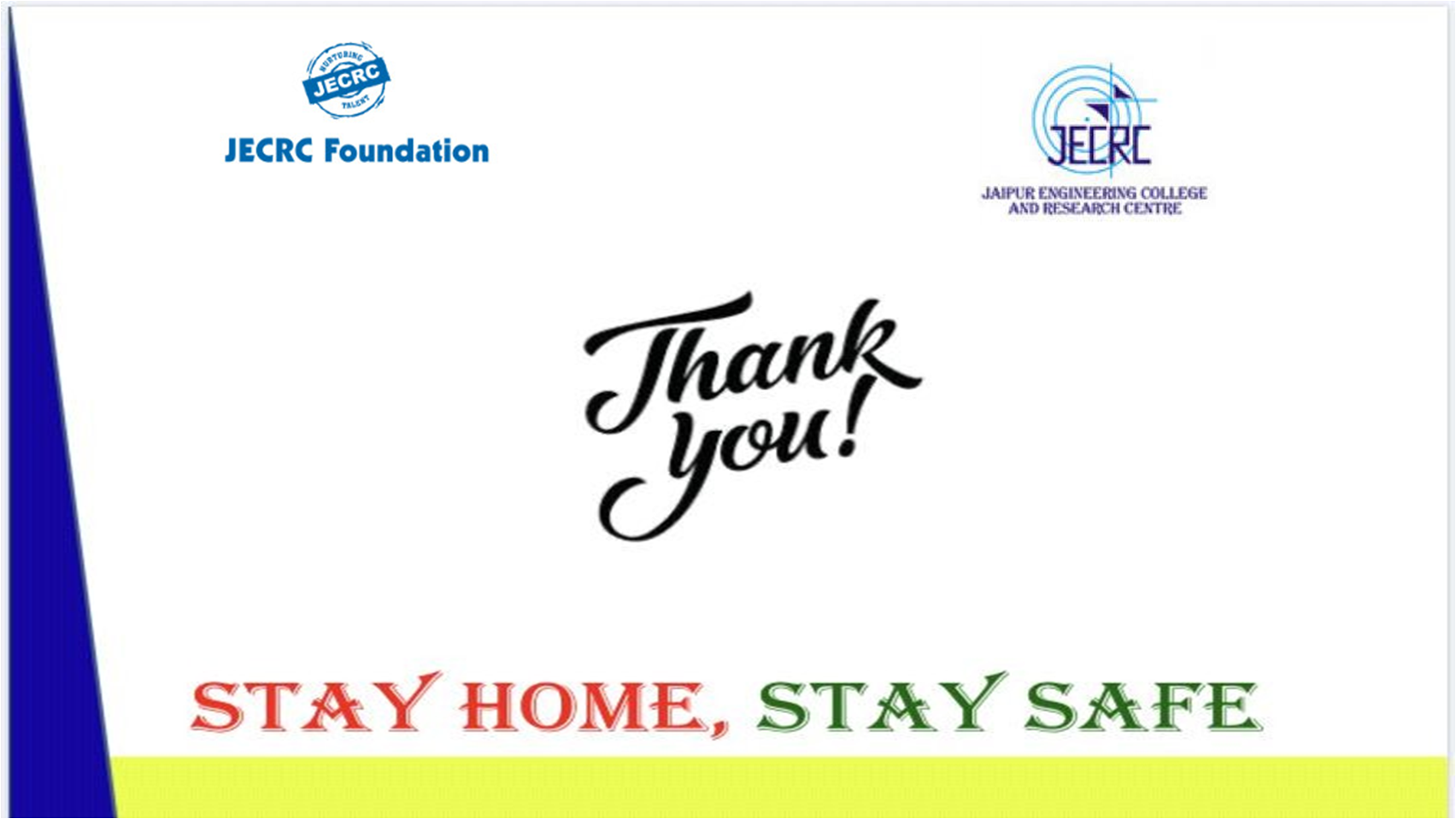 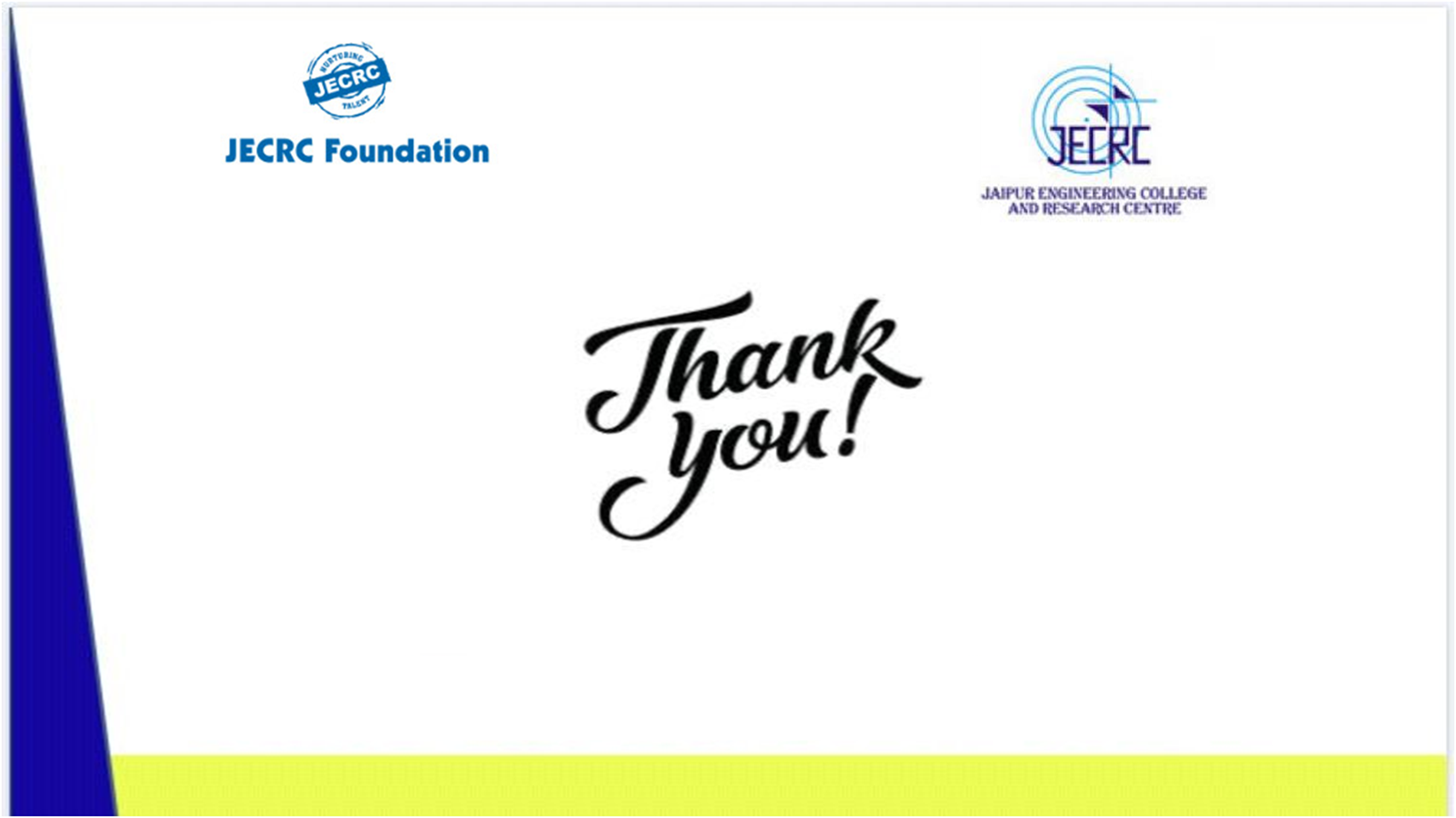 22
NAME OF FACULTY (POST, DEPTT.) , JECRC, JAIPUR
NAME OF FACULTY (POST, DEPTT.) , JECRC, JAIPUR